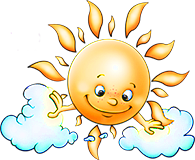 НЕДЕЛЯ ИГРЫ И ИГРУШЕК
“СОЛНЫШКО”
ГРУППА
« ГОРОД МАСТЕРОВ»
Я люблю пилить, строгать,Гвозди ловко забивать.Стану взрослым я когда,Буду строить города!
Строим домики для сказочных героев
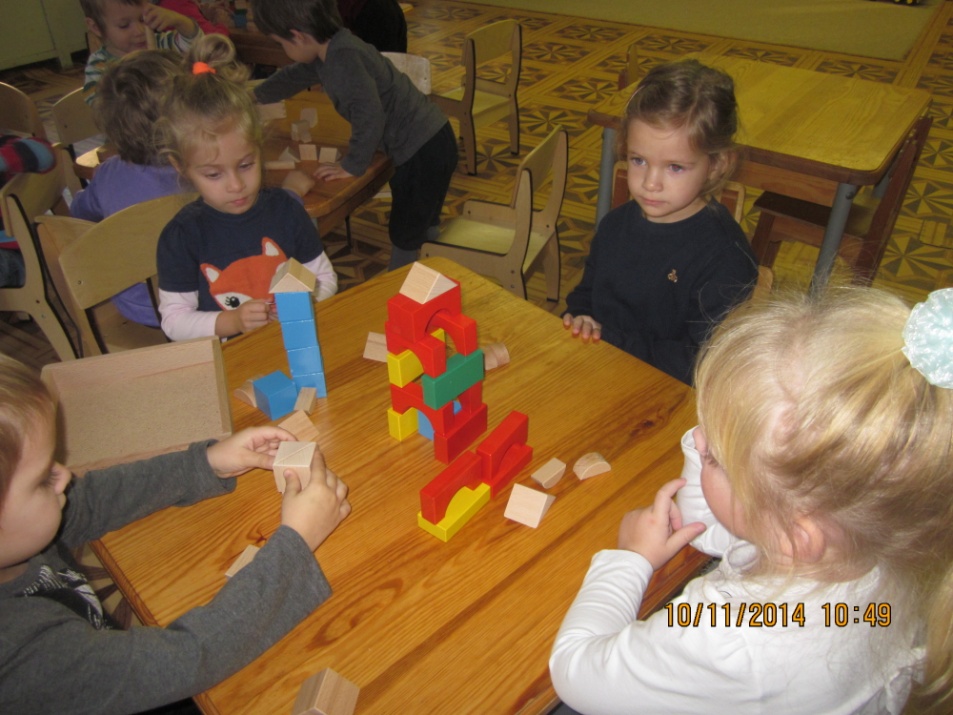 « Игры наших бабушек и   дедушек»
Игра «КАРАВАЙ»
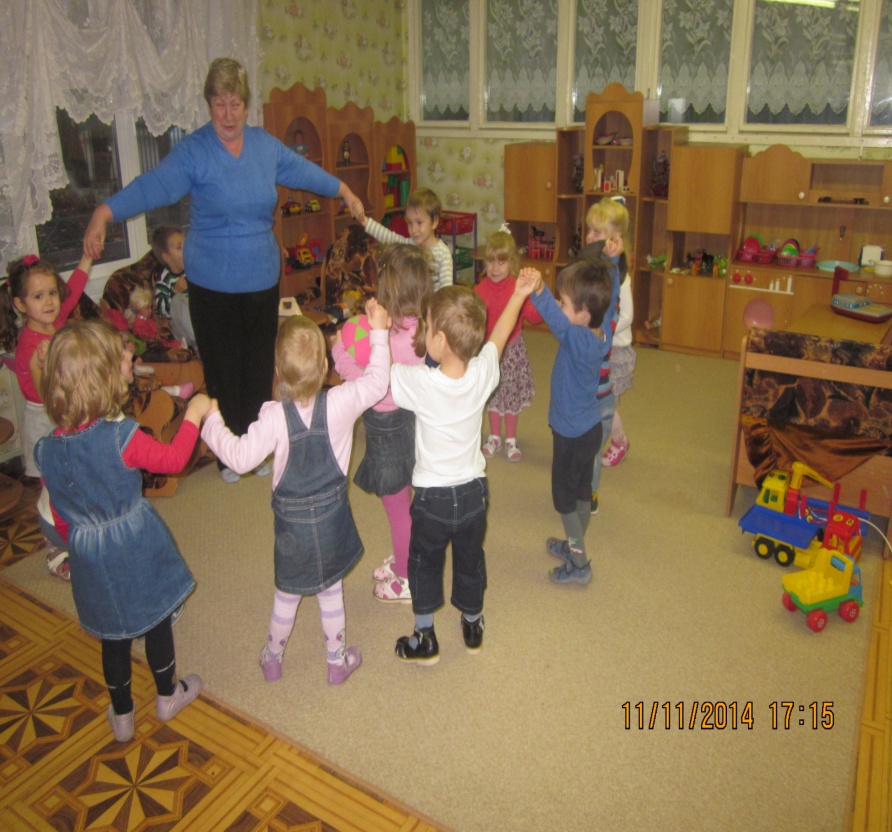 У нас в гостях Малышева Ольга Юрьевна, бабушка Саши Иванова
« Игры разных народов»
Австралийская игра «КЕНГУРУ»
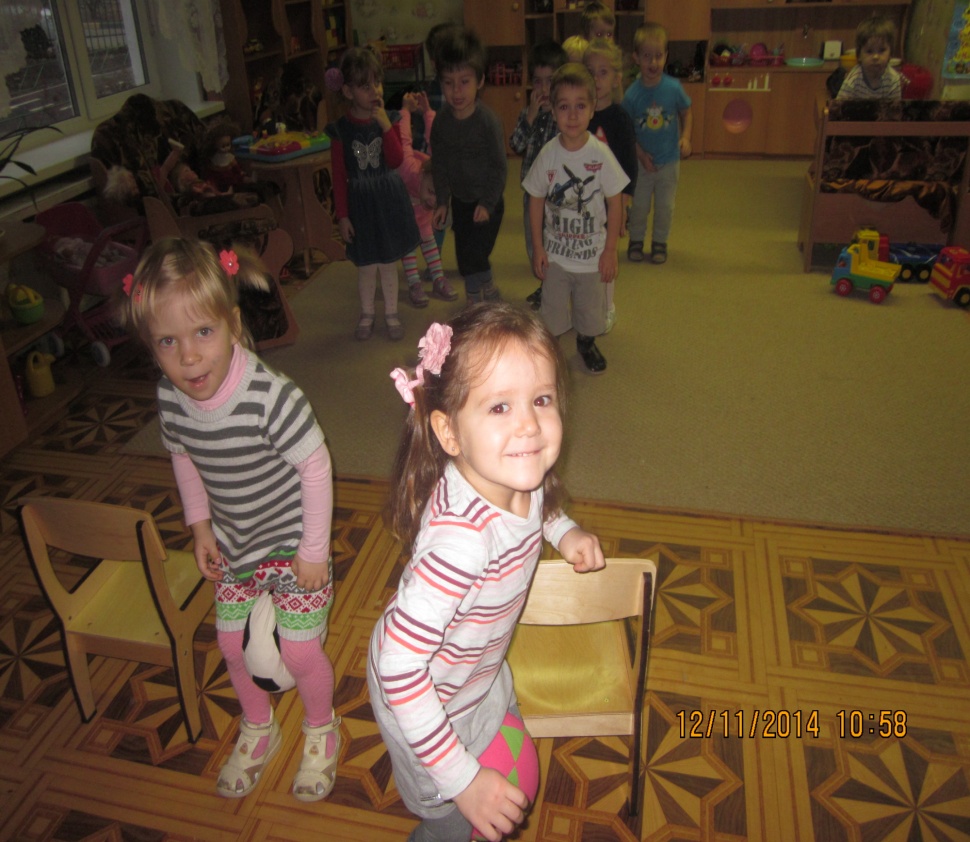 Даже в сильную жаруРезво скачет кенгуру,Вместе с ней, участник гонок,В сумке скачет кенгурёнок
«Играем всей семьей»
Я люблю свой детский сад,
В нем полным-полно ребят.
Раз, два, три, четыре, пять…
Жаль, что всех не сосчитать.
Может сто их, может двести.
Хорошо, когда мы вместе!
«Музыка и танцы народов мира»
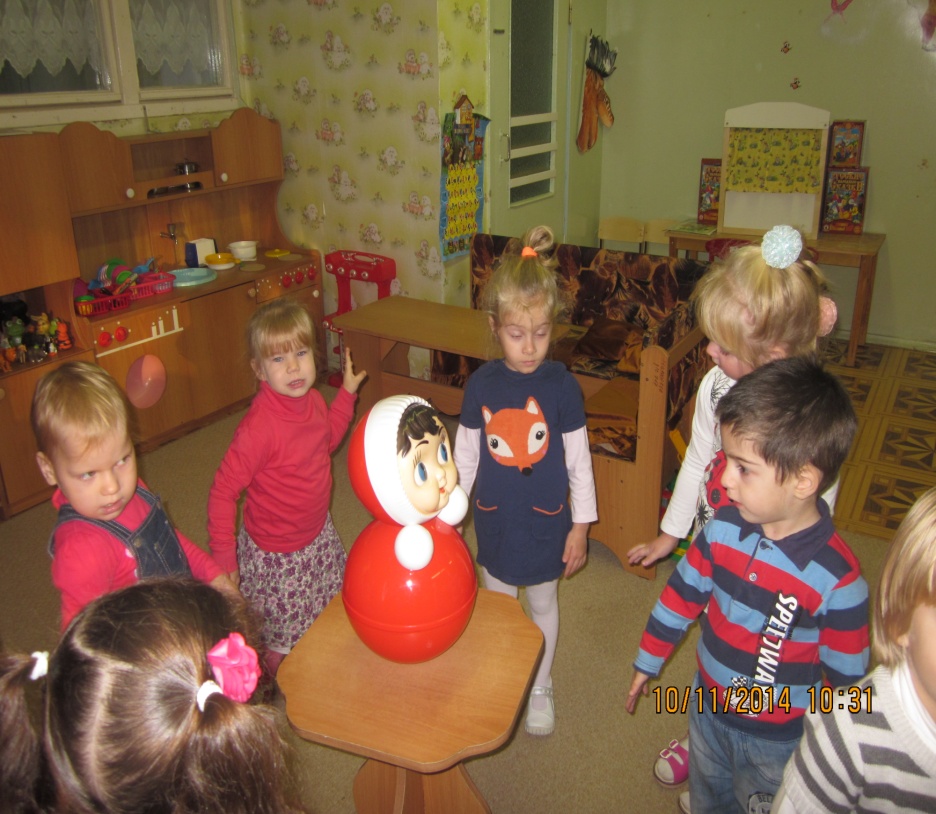 Мы милашки,Куклы-неваляшки,Куклы-неваляшки, Яркие рубашки